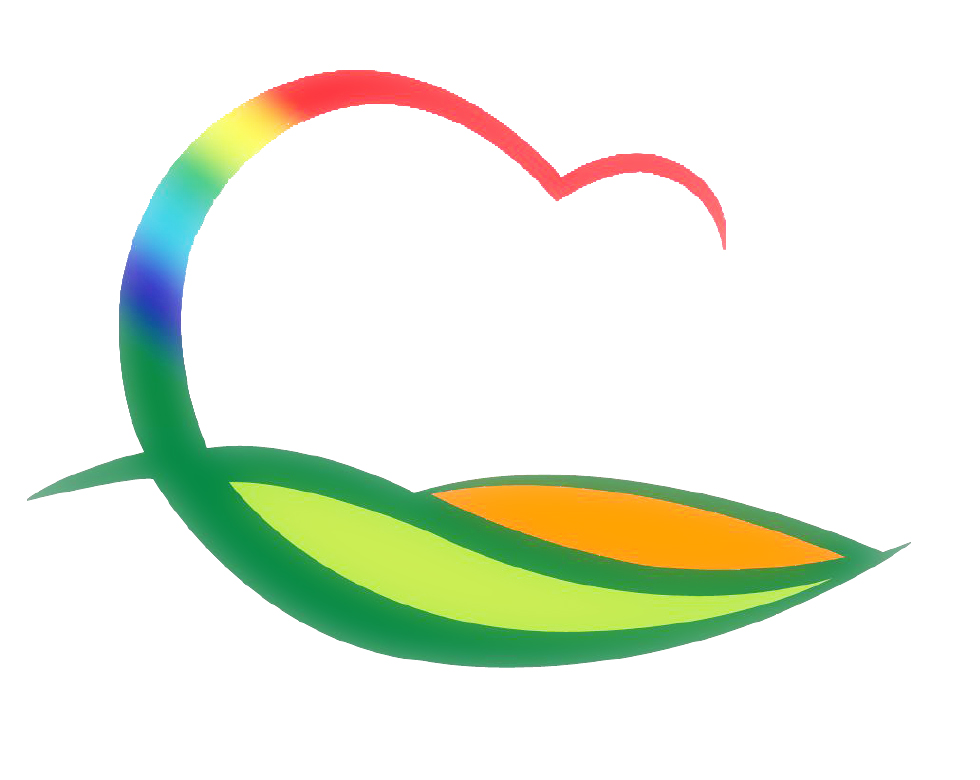 민  원  과
1-1. 지적재조사 황산지구 토지소유자 경계협의 
6. 22.(월) ~ 6.26(금) / 학산면 황산리 / 58필지 (총1,073필지)
토지소유자 경계협의 등